Комнатные растения.Правила ухода за комнатными растениями
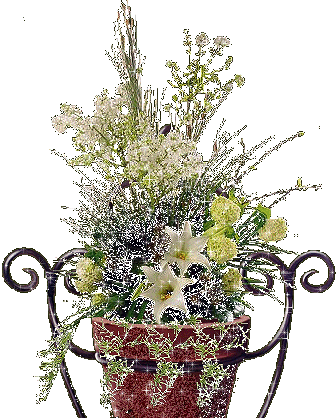 Окружающий мир 2 класс
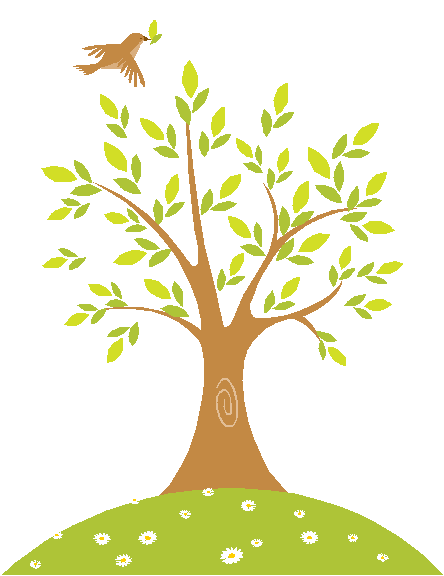 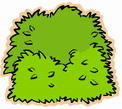 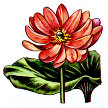 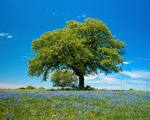 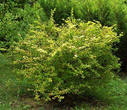 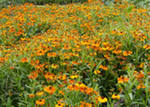 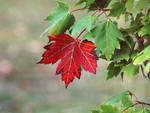 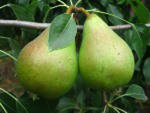 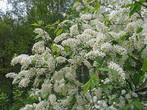 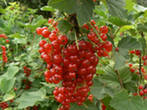 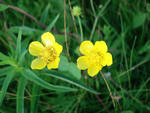 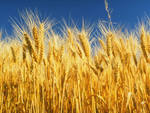 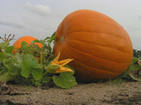 ПРОВЕРЬ СЕБЯ
Свёкла, одуванчик, тополь, полынь, петрушка, крапива, астры, чёрная смородина, черёмуха, ячмень, незабудка, капуста.
Культурные растения
Физминутка
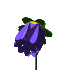 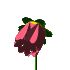 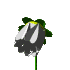 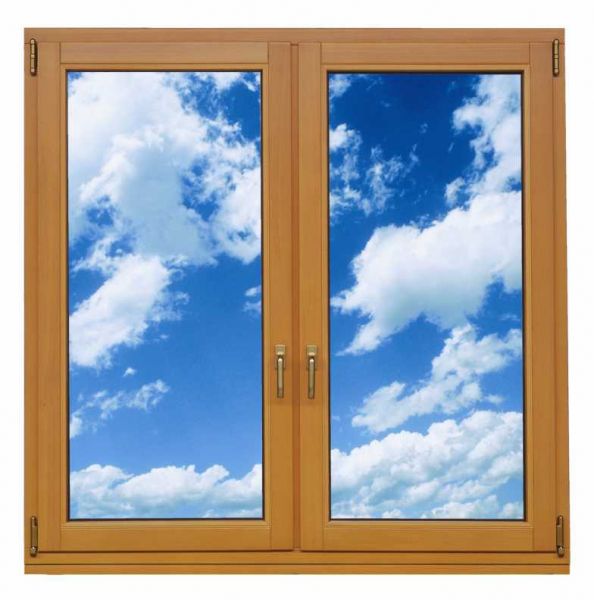 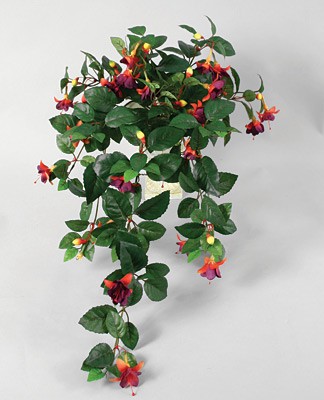 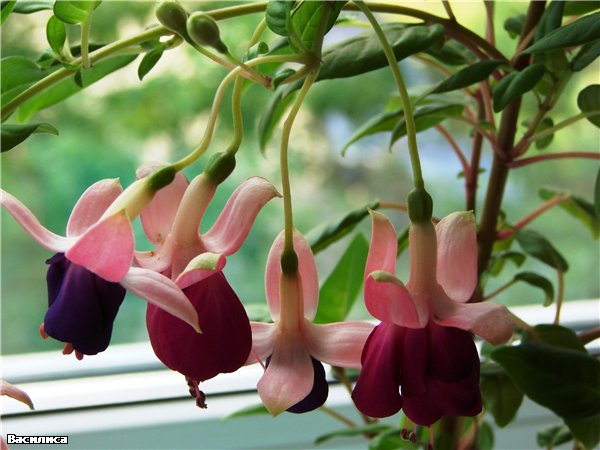 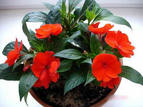 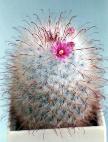 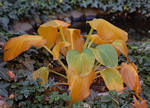 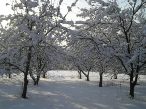 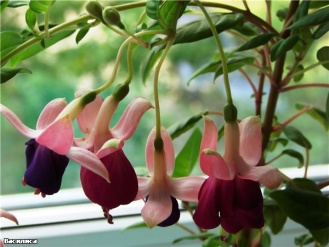 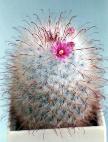 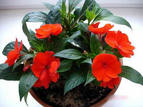 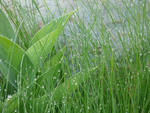 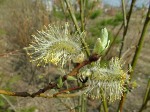 Растения не только украшают жилище человека, но и очищают воздух в помещении.
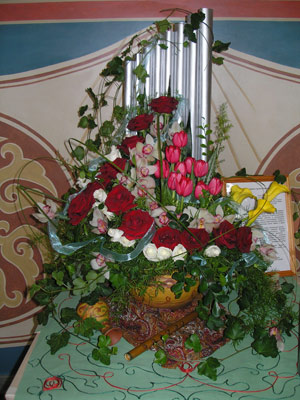 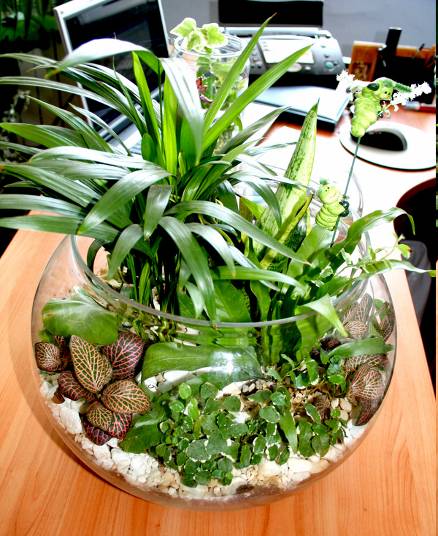 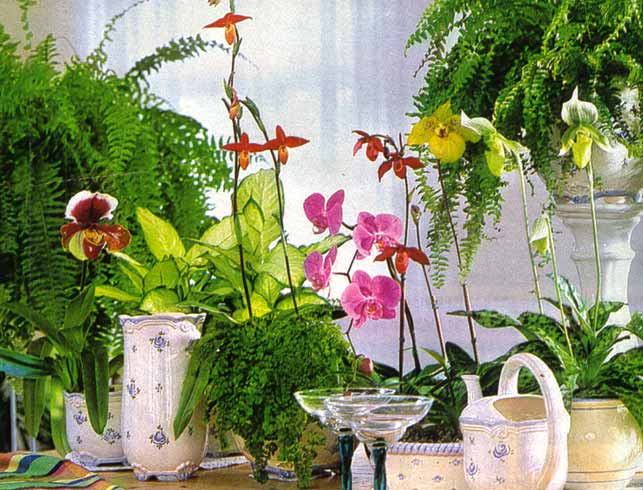 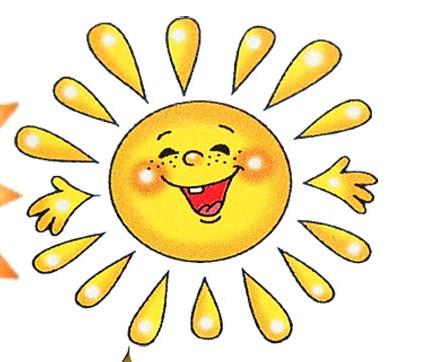 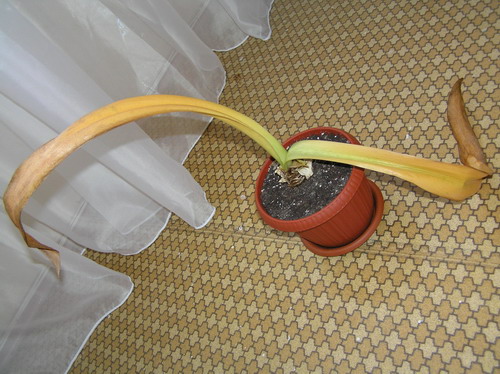 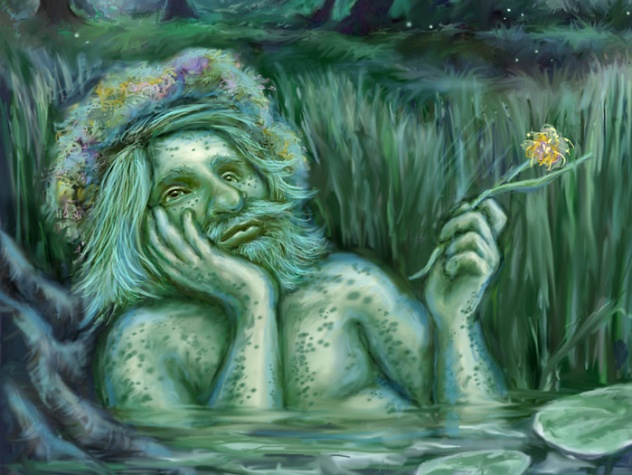 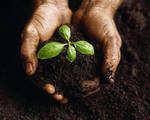 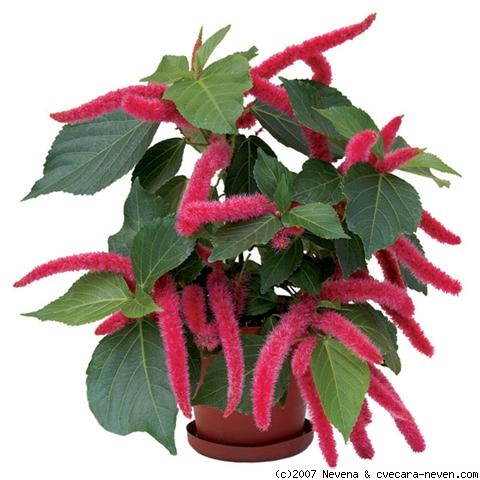 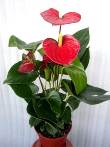 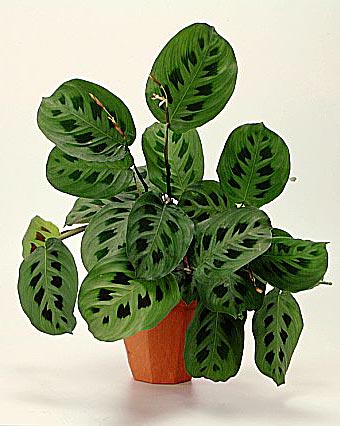 акалифа
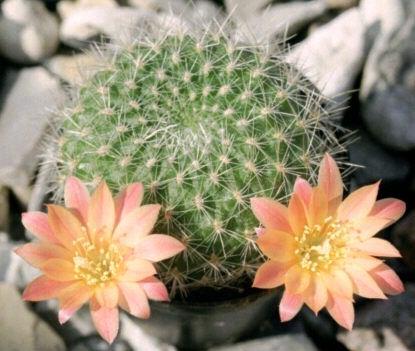 антуриум
маранта
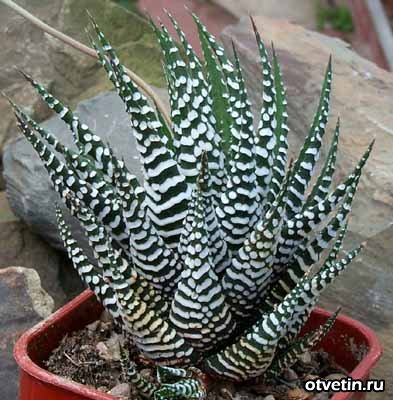 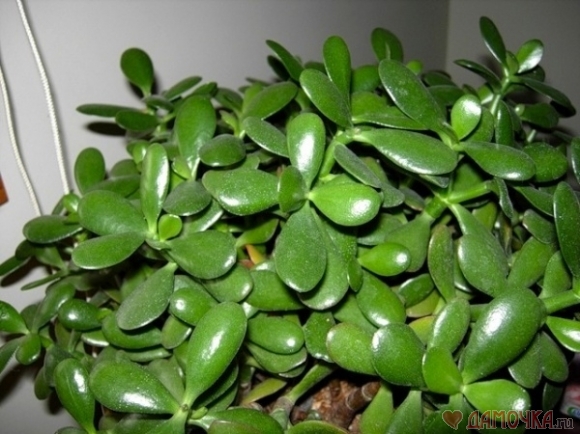 ребуция
хавортия
красула
Вставь пропущенные слова в предложения.
Большинство комнатных растений надо ставить ближе к _______________
Вода для полива должна быть_______________температуры
Лейку при поливе надо держать_____________ над горшком, чтобы почва не разбрызгивалась
Рыхлить почву нужно только на ____________________ и только по____________ 
Многие растения нужно __________________ водой с помощью специального__________
Один раз в месяц нужно ______________________ гладкие крупные листья растений ____________________________
Спасибо за урок, ребята!
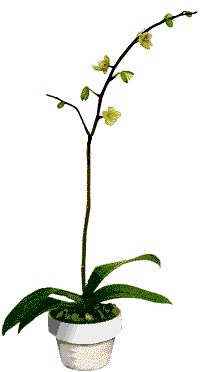 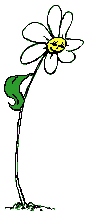